3
A
B
C
D
Kiểm tra bài cũ
Hãy nêu tên các hình có diện tích bằng nhau.
Diện tích hình A bằng diện tích hình D
Diện tích hình B bằng diện tích hình C
TOÁN Đơn vị đo diện tích. Xăng-ti-mét vuông
SGK/Tr151
Giƞ thiệu xăng – ti – mét vuông (cm2)
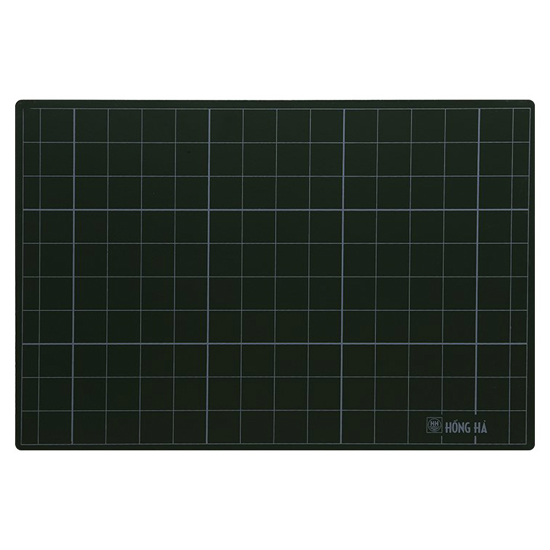 Xăng ti mét vuông là đơn vị dùng để đo diện tích.
1cm
Xăng-ti-mét vuông là diện tích của hình vuông có cạnh dài 1cm
1cm
1cm²
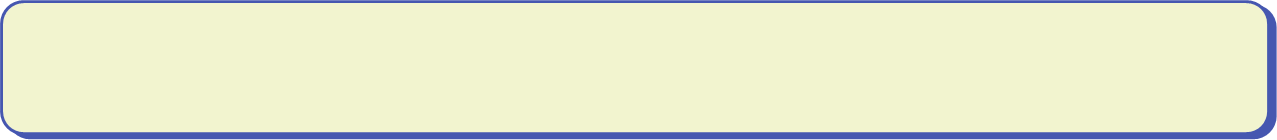 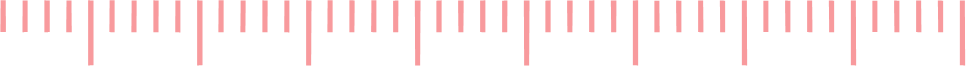 Cách viết:
²
cm
Xăng-ti-mét vuông viết tắt là cm²
Luyện tập
1
Viết (theo mẫu)
120cm²
Một nghìn năm trăm xăng-ti-mét vuông
10 000cm²
2
Viết vào chỗ chấm (theo mẫu)
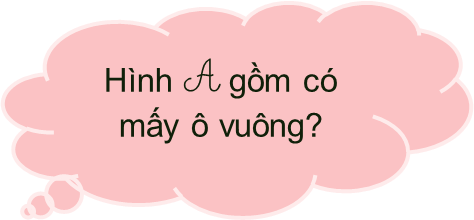 Mỗi ô vuông trong hình A có diện tích là bao nhiêu?
Diện tích hình A là bao nhiêu? Cách tính?
Hình A gồm 6 ô vuông
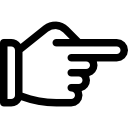 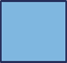 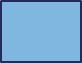 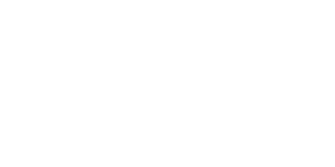 Mỗi ô vuông trong hình A có diện tích là 1cm²
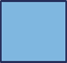 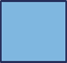 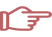 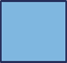 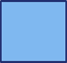 1cm²
A
Diện tích hình A bằng 6cm²
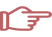 Viết vào chỗ chấm (theo mẫu)
2
6
Hình B gồm…ô vuông 1cm²
Hình A gồm 6 ô vuông 1 cm²
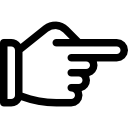 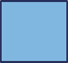 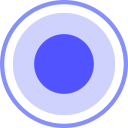 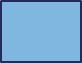 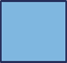 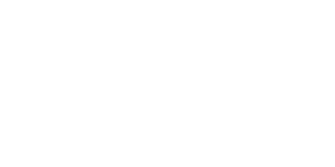 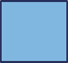 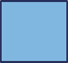 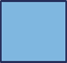 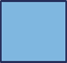 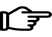 Diện tích hình A bằng 6 cm²
Diện tích hình B bằng …
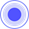 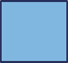 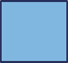 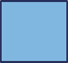 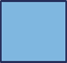 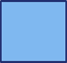 6cm²
1 cm²
B
A
3
Tính (theo mẫu)
3cm² + 5cm²= 8cm²
3cm² x 2 = 6cm²
Mẫu:
b) 6cm² x 4 =
    
    32cm² : 4 =
24cm²
18cm² + 26cm² =

    40cm² - 17cm² =
44cm²
8cm²
23cm²
Bài toán hỏi gì?
Bài toán cho biết gì?
4
Tờ giấy màu xanh có diện tích 300cm², tờ giấy màu đỏ có diện tích 280cm².Hỏi tờ giấy màu xanh có diện tích lớn hơn tờ giấy màu đỏ bao nhiêu xăng-ti-mét vuông
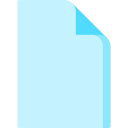 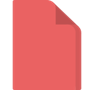 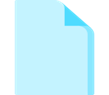 Tờ giấy màu xanh có diện tích 300cm²
Diện tích
>
Diện tích
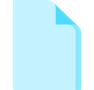 Tờ giấy màu đỏ có diện tích 280cm²
?cm²
Bài giải
TRÒ CHƠI
Ai nhanh ai đúng
Nêu diện tích của hình sau:
6cm2
10cm2
1cm2
16cm2
Thank !